ỦY BAN NHÂN DÂN QUẬN LONG BIÊN
TRƯỜNG MẦM NON TUỔI HOA
MỘT SỐ BIỆN PHÁP ỨNG DỤNG PHƯƠNG PHÁP GIÁO DỤC STEAM VÀO CÁC HOẠT ĐỘNG 
CHO TRẺ 5 – 6 TUỔI
Họ và tên: Bùi Thị Hồng Nhung
 Lứa tuổi  : Mẫu giáo lớn 5-6 tuổi
Năm học: 2023 - 2024
LÝ DO CHỌN BIỆN PHÁP
Việc đổi mới giáo dục theo hướng phát triển năng lực người học nhằm chuẩn bị cho thế hệ trẻ có khả năng tự giải quyết các vấn đề một cách tự chủ, sáng tạo đã và đang trở thành xu hướng của nhiều quốc gia tiên tiến trên thế giới. Ở Việt Nam, việc đổi mới giáo dục theo hướng này đã được quan tâm ngay từ cấp học mầm non. Điều này được đặt ra trong Nghị quyết số 29-NQ/TW, ngày 04/11/2013, Hội nghị lần thứ 8 Ban Chấp hành Trung ương Đảng (khóa XI) về “Đổi mới căn bản, toàn diện giáo dục và đào tạo, đáp ứng yêu cầu công nghiệp hóa, hiện đại hóa trong điều kiện kinh tế thị trường định hướng xã hội chủ nghĩa và hội nhập quốc tế” theo  quan điểm chỉ đạo: “...chuyển mạnh quá trình giáo dục từ chủ yếu trang bị kiến thức sang phát triển toàn diện năng lực và phẩm chất người học…”.
Hiểu được điều đó ngành giáo dục, đặc biệt là giáo dục mầm non đã không ngừng học hỏi những phương pháp giáo dục tiên tiến trên thế giới, các trường mầm non cũng đã từng bước tiếp cận và ứng dụng một số các phương pháp giáo dục tiến tiến vào giảng dạy, trong đó có phương pháp giáo dục STEAM đang được rất nhiều giáo viên cũng như phụ huynh quan tâm.
Là một giáo viên, người làm công tác giáo dục Mầm non, tôi luôn trăn trở làm sao để trẻ tiếp xúc, làm quen sớm phương pháp STEAM. Qua đó, giúp trẻ hứng thú, sáng tạo ngay cả trong các hoạt động đơn giản. Qua thực tế giảng dạy và đứng lớp, tôi luôn nghiên cứu và học hỏi kinh nghiệm các đồng nghiệp, tôi nhận thấy sử dụng phương pháp thực hành trải nghiệm làm chủ đạo kết hợp với các phương pháp khác thực sự đáp ứng được những gì mà tôi tâm huyết và trăn trở bấy lâu nay. 
Nhận thức rõ tầm quan trọng của áp dụng phương pháp học tập STEAM đồng thời đóng góp một phần nhỏ bé của mình vào công việc nâng cao chất lượng chăm sóc giáo dục trẻ ở địa phương và giúp trẻ những hiểu biết ban đầu về STEAM mà trẻ đang sống để trẻ có sự sáng tạo trong học tập và bản thân trẻ góp phần nhỏ bé vào xây dựng đất nước. Xuất phát từ những vấn đề thực tiễn trên tôi đã chọn đề tài “Một số biện pháp ứng dụng phương pháp giáo dục STEAM vào các hoạt động cho trẻ 5-6 tuổi”.
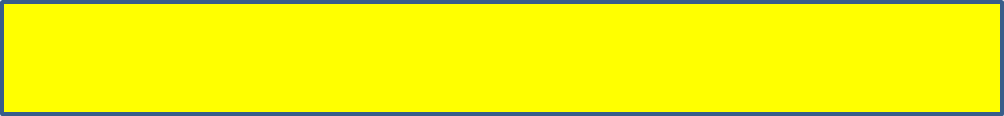 Thực trạng
- Nhà trường luôn nhận được sự quan tâm chỉ đạo sát sao của Phòng GD - ĐT quận Long Biên, sự năng động và sáng tạo có tinh thần trách nhiệm cao của Ban giám hiệu trường mầm non Tuổi Hoa, đội ngũ giáo viên nhiệt tình, yêu mến trẻ, có tinh thần đoàn kết và giúp đỡ nhau trong quá trình thực hiện đề tài.
- Môi trường cơ sở vật chất khang trang, hiện đại đáp ứng yêu cầu giảng dạy cho giáo viên.
Thuận lợi
- Giáo viên nhận thức được sự quan trọng về việc đổi mới phương pháp dạy học kết hợp với sự quan tâm của các bậc phụ huynh, thường xuyên ủng hộ những nguyên vật liệu để làm đồ dùng cho trẻ trong các hoạt động học và chơi.
Khó khăn
- Cơ sở vật chất hiện đại tuy nhiên phòng học để có thể đáp ứng cho việc giảng dạy phương pháp STEAM còn hạn chế và đang dần hoàn thiện theo kế hoạch.
- Tài liệu tham khảo phương pháp STEAM còn hạn chế, chủ yếu vẫn do giáo viên tự tìm tòi và học hỏi.
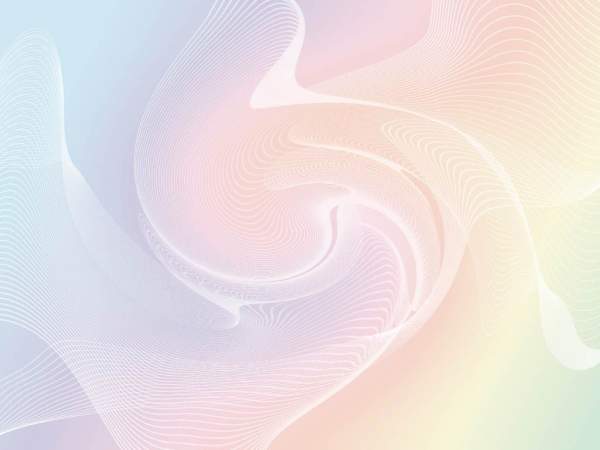 3
2
1
Các Biện pháp:
4
Nghiên cứu tài liệu về phương pháp giáo dục STEAM
Xây dựng góc STEAM trong lớp hiệu quả, sáng tạo
Thiết kế hoạt động trải nghiệm
Xây dựng các dự án STEAM phù hợp với trẻ
1
Nghiên cứu tài liệu về phương pháp giáo dục STEAM
Trong quá trình nghiên cứu, tham khảo các tài liệu liên quan đến phương pháp giáo dục STEAM tôi đã tự đúc rút cho mình “Quy trình thiết kế hoạt động giáo dục STEM cho trẻ mầm non” như sau:
*Bước 1: Lựa chọn chủ đề giáo dục trong chương trình GDMN
Các công việc chính cần thực hiện trong bước này là rà soát, đối sánh chuẩn kiến thức, kĩ năng, chương trình các hoạt động giáo dục để tìm kiếm và chọn lọc các bài học, các nội dung học vấn có liên quan, để từ đó xây dựng thành bài học STEAM.
*Bước 2: Tìm kiếm ý tưởng để xây dựng bài học STEAM
 Bước này có ý nghĩa hết sức quan trọng, vì chỉ khi có ý tưởng thì mới có bài học và ý tưởng có hay, có sáng tạo thì mới có bài học hấp dẫn và hiệu quả. Để thực hiện thành công bước này, giáo viên cần liên kết các bài học, các nội dung học vấn đã được chọn lựa để tích hợp với các sự kiện, hiện tượng trong thực tiễn cuộc sống xung quanh trẻ, từ đó hình thành nên ý tưởng trung tâm về bài học STEAM. Nếu không có một ý tưởng trung tâm để triển khai bài học thì các nội dung học vấn từ các môn học dù có được đặt chung, xếp kề nhau thì vẫn sẽ thiếu đi sự kết dính cần thiết để tạo thành một vấn đề có tính chỉnh thể và thông suốt trong một bài học.
1
Nghiên cứu tài liệu về phương pháp giáo dục STEAM
*Bước 3: Xác định mục tiêu cho bài học STEAM
 Từ các nội dung được chọn lựa để thiết kế và đặc biệt từ ý tưởng trung tâm để thiết kế bài học STEAM, giáo viên phải lượng hóa được các đích cụ thể (các mục tiêu) mà người học cần đạt được sau bài học. Những mục tiêu này cần phải bao quát được nhiều lĩnh vực học tập, nhiều môn khoa học khác nhau.
*Bước 4: Thiết kế các hoạt động giáo dục STEAM
 Thiết kế hoạt động giáo dục STEAM cho người học là khâu quan trọng nhất của quá trình thiết kế dạy học. Vì xét đến cùng, mọi thiết kế đều phải hướng vào việc hoạch định các chiến lược học tập cụ thể cho người học. Để thiết kế được hoạt động học tập hay và hiệu quả thì đòi hỏi giáo viên phải có năng lực kết hợp các phương pháp và hình thức tổ chức dạy học, cách thức kiểm tra, đánh giá...
 Xét về bản chất, thiết kế hoạt động học tập chính là quá trình thiết kế hoạt động tìm tòi, khám phá tri thức, thực hành luyện tập cho trẻ, thiết kế phương pháp dạy học, thiết kế môi trường dạy học, thiết kế phương tiện dạy học, thiết kế công cụ và lập kế hoạch đánh giá người học.
1
Nghiên cứu tài liệu về phương pháp giáo dục STEAM
*Bước 5: Lập kế hoạch đánh giá
 Trong bước này, giáo viên cần thực hiện các công việc chính:
1) Xác định các tiêu chí đánh giá: các tiêu chí đánh giá đối với mọi bài học, trong đó có bài học tích hợp thường là: kiến thức, kĩ năng, giá trị nhân văn và các năng lực cá nhân, năng lực xã hội khác.
2) Xây dựng bộ công cụ đánh giá: bộ công cụ này thực chất chính là nội dung đánh giá được cụ thể hóa từ các tiêu chí đánh giá. Thông thường các bộ công cụ đánh giá được vật chất hóa thành các phiếu đánh giá để trẻ và giáo viên tiện sử dụng trong quá trình dạy học.
3) Lập kế hoạch đánh giá: lập kế hoạch đánh giá chính là việc hoạch định thời điểm đánh giá và cách thức đánh giá ở mỗi thời điểm đó trong quá trình dạy học. Thông thường, trong dạy học tích hợp chúng ta sử dụng đánh giá thường xuyên (trong dạy học) bằng quan sát hay các yêu cầu đơn giản và đánh giá tổng kết (sau khi kết thúc bài học) dựa vào sản phẩm làm việc, hoạt động của trẻ.
2
Xây dựng góc STEAM trong lớp hiệu quả, sáng tạo
- Xây dựng môi trường vật chất:
Môi trường vật chất nhằm phát triển KNSL cho trẻ 5-6 trong qua HĐ STEAM tuổi mang nét đặc thù và có tính mở. Môi trường này cần đảm bảo được xây dựng phát triển theo hướng hiện đại hóa, phù hợp về thời gian, kinh phí và có thể tạo ra các cơ hội để trẻ được trải nghiệm với tất cả thế giới vật chất trong môi trường đó, cung cấp cho trẻ những tiền đề cho các kết luận, đồng thời tạo ra các cơ hội để trẻ giao lưu, chia sẻ suy nghĩ, lập luận với bạn bè trong nhóm, lớp.
2
Xây dựng góc STEAM trong lớp hiệu quả, sáng tạo
- Xây dựng môi trường tinh thần
Giáo viên cần tạo ra môi trường gần gũi, thân thiện giữa cô và trẻ, giữa trẻ với trẻ dựa trên sự bình đẳng, tôn trọng và chấp nhận sự khác biệt. Tạo cơ hội để mỗi trẻ đều có thời gian được trải nghiệm STEAM. Trong góc chơi STEAM, giáo viên cần chú ý đến tính phù hợp giữa phạm vi đáp ứng của góc chơi cũng như của đồ dùng trang thiết bị với nhu cầu chơi của trẻ để giúp trẻ được luân chuyển góc chơi, đồ dùng để chơi một cách phù hợp. Trong suốt quá trình trẻ hoạt động STEAM, giáo viên cần động viên, khuyến khích trẻ mạnh dạn, tự tin khám phá, trải nghiệm, mạnh dạn sử dụng ngôn ngữ nói để thể hiện suy luận của bản thân một cách bình tĩnh, không thúc ép, không gượng gạo và hỗ trợ kịp thời khi trẻ gặp khó khăn. Tạo cơ hội để từng cá nhân trẻ đều được đưa ra suy nghĩ, kết luận về sự vật, hiện tượng.
3
Xây dựng các dự án STEAM phù hợp với trẻ
Xây dựng kế hoạch các dự án phù hợp với trẻ tại lớp
Để phù hợp với đặc điểm nhận thức của trẻ ở lứa tuổi Mầm non, các nội dung ứng dụng STEAM cho trẻ trong trường mầm non ở từng độ tuổi là khác nhau. Tôi đã nghiên cứu kỹ chương trình chăm sóc và giáo dục trẻ để lựa chọn chủ đề, nội dung, pháp giáo ứng dụng STEAM cho trẻ trong trường mầm non cho phù hợp với trẻ, như ở chủ đề (Trường MN của bé, Bản thân, Gia đình, nghành nghề, Động vật, Thực vật, Giao thông, Nước và hiện tượng thời tiết, Quê hương đất nước Bác Hồ, Trường tiểu học” làm sao toát lên được các đối tượng cụ thể của từng chủ đề. Thông qua nội dung kế hoạch năm học 2023-2024 với những dự án cụ thể lồng ghép vào trong các tháng, các tuần theo từng chủ đề một cách hiệu quả nhất, mỗi tháng có thể lồng ghép 1 hoặc 2 dự án phù hợp.
Khi lựa chọn các nội dung của từng chủ đề xong thì ngay từ đầu năm tôi đã đưa kế hoạch của mình cho BGH. Để đề xuất, tham mưu đầu tư mua sắm đồ dùng, trang thiết bị cần thiết cho kế hoạch ứng dụng STEAM trong giáo dục mầm non trong một năm học.
4
Thiết kế hoạt động trải nghiệm
Bước 1: Gắn kết, tham gia
Đây là bước dẫn dắt trẻ  đến với các sự vật, hiện tượng hoặc câu hỏi. Mục đích của bước này là giúp trẻ có hứng thú, quan tâm và chú ý đến nội dung điều tra, khám phá. Các hoạt động giáo viên có thể tổ chức là: quan sát sự vật, hiện tượng ở môi trường xung quanh; xem video; kể chuyện; sử dụng tình huống  có vấn đề;  thực hành.
4
Thiết kế hoạt động trải nghiệm
Bước 2: Khám phá
Ở giai đoạn này, trẻ sử dụng các biện pháp, các cách tìm kiếm thông tin về chủ đề, đi sâu vào khía cạnh khoa học. 
+ Mục đích: Khám phá, trải nghiệm, điều tra nhằm làm sáng tỏ kiến thức dưới sự hướng dẫn của giáo viên
+ Các hoạt động giáo viên có thể tổ chức: Thí nghiệm; Quan sát; Thử nghiệm; Đọc sách; Ghi chép lại bằng kí hiệu, mô hình, sơ đồ. Trong quá trình trẻ tìm tòi, khám phá, giáo viên cần tạo cơ hội cho trẻ tư duy, suy luận để nắm vững bản chất của vấn đề.
4
Thiết kế hoạt động trải nghiệm
Bước 3: Giải thích
Đây là giai đoạn trẻ giải thích, chia sẻ hiểu biết của mình về những gì trẻ làm và có thể học được.
+ Mục đích: Trẻ giải thích, chia sẻ hiểu biết của mình về những gì chúng làm và chúng học được; giáo viên làm rõ, giới thiệu khái niệm và kỹ năng mới
+ Các hoạt động  giáo viên thường sử dụng là: 
- Từng nhóm trẻ trình bày
- Các nhóm trao đổi, thảo luận, đặt câu hỏi
- GV trao đổi, thảo luận với trẻ về những khái niệm, thuật ngữ mới
4
Thiết kế hoạt động trải nghiệm
Bước 4: Mở rộng hay Áp dụng cụ thể
Ở bước này trẻ sẽ được thăm dò, điều tra, bổ sung thêm số liệu làm sáng tỏ vấn đề, trẻ áp dụng những điều đã học vào các tình huống, hoàn cảnh mới nhằm phát triển thêm kiến thức và kĩ năng
+ Mục đích: Trẻ áp dụng những điều đã học vào việc tạo ra sản phẩm, phát triển thêm kiến thức và kỹ năng
+ Các hoạt động; Chế tạo 1 sản phẩm theo quy trình (sản phẩm có thể là kiến thức mới hoặc công nghệ mới); Đọc sách; Xem băng hình;  Chế tạo sản phẩm nâng cao (sử dụng các chất liệu khác nhau, các yêu cầu khác nhau)…
4
Thiết kế hoạt động trải nghiệm
Bước 5: Đánh giá
+ Mục đích: Đánh giá kiến thức và kỹ năng của trẻ bởi cả giáo viên và trẻ 
 + Hoạt động: 
Quan sát quá trình trẻ hoạt động (Khi trẻ thảo luận, trình bày kết quả, chế tạo sản phẩm..)  
Đánh giá theo sổ ghi chép của trẻ, đánh giá sản phẩm của trẻ
Trẻ tự đánh giá theo các tiêu chí 
GV dựa trên từng giai đoạn/ tháng/tuần và các mục tiêu đã được xác định cũng như các điều kiện hoàn cảnh cụ thể của lớp, của nhà trường và khả năng của trẻ để xác định các nội dung STEAM phù hợp.
Hiệu quả của sáng kiến
Qua quá trình giáo dục STEAM cho trẻ tôi thấy sự hứng thú, sự mạnh dạn, tự tin của trẻ đó rõ rệt hẳn lên. Để thúc đẩy tôi không thể không nghiên cứu khám phá và tỡm tũi ra thật nhiều các hoạt động khác để cung cấp nâng cao sự hiểu biết cho trẻ về các sự vật hiện tượng ở xung quanh trẻ để giúp trẻ có kiến thức cơ bản giáo dục STEAM
 Nhờ có biện pháp giáo dục STEAM của lớp tôi được chị em tổ khối chuyên môn đánh giá cao, BGH khen ngợi. Sau đó tôi được lên tiết mẫu cho chị em trong trường, trong cụm, trong huyện về dự giờ kiến tập cho tiết dạy.
 Bản thân tôi thì thấy càng hứng thì phấn khởi hơn trong công việc, yêu trường mến lớp và tiếp tục nghiên cứu tìm tòi khám phá ra nhiều phương pháp giáo dục STEAM cho trẻ trong trường mầm non để cho trẻ tích cực được tham gia tìm tòi khám phá nhiều điều mới lạ trong ánh mắt trẻ thơ. 
 Với những kết quả trên tôi tin chắc rằng các bạn đồng nghiệp sẽ ủng hộ tôi, cùng chia sẻ với tôi, không chỉ học sinh lớp tôi và chị em giáo viên trong trường cũng vận dụng các biện pháp này để dạy và học đạt được hiệu quả cao.
Bài học kinh nghiệm
Trong qua trình áp dụng phương pháp STEAM vào giảng dạy tôi thấy rằng: để tạo ra các chủ đề giáo dục STEM thực sự hiệu quả đối với người học thì phải tích hợp một cách nhuần nhuyễn những tri thức thuộc lĩnh vực khoa học, công nghệ, kĩ thuật, toán học. Nhưng điều quan trọng hơn chính là gắn được những nội dung tri thức khoa học ấy với tình huống thực tế gần gũi với đời sống người học. Vấn đề đặt ra cho người học trước mỗi chủ đề học tập đó là phải giải quyết cho được vấn đề của thực tiễn mà họ đang đối mặt chứ không phải là nhiệm vụ học tập khoa học hay toán học một cách trực tiếp và biệt lập. 
- Nội dung chương trình môn học gần gũi, gắn bó với thực tiễn cuộc sống; xuất phát và xoay quanh cuộc sống của trẻ.
- Những kiến thức và kĩ năng trẻ học được từ môn học nhằm ứng dụng vào thực tiễn và giải quyết các vấn đề đặt ra trong thực tiễn.
- Giáo dục và phát triển các kĩ năng, các năng lực thực tiễn: giải quyết vấn đề, tự phục vụ, chăm sóc bản thân, vượt qua các tình huống khó khăn của lứa tuổi, tự bảo vệ bản thân,…
- Khi xây dựng bài học tích hợp, cần chọn một bài học cụ thể thuộc môn học nào đó làm trung tâm. Các ý tưởng để thiết kế bài học tích hợp được phát triển từ nội dung chính của bài học này.
Kiến nghị, 
đề xuất
* Đối với phòng giáo dục:
 - Tổ chức nhiều hơn các buổi tập huấn, tọa đàm để bồi dưỡng kiến thức chuyên môn nghiệp vụ một cách chuyên sâu cho toàn thể giáo viên.
- Tăng cường tổ chức các hoạt động giao lưu, tham quan học tập, trao đổi  chia  sẻ kinh nghiệm của giáo viên về vấn đề ứng dụng phương pháp giáo dục STEAM cho trẻ mầm non.  
Trên đây là một số kinh nghiệm ứng dụng giáo dục STEAM mà tôi rút ra trong thực tế làm việc, giao lưu, chia sẻ trong những năm công tác. Để có hình thức, phương pháp hay hơn tôi sẽ phát huy ưu điểm và khắc phục mặt còn tồn tại để bản sáng kiến bổ ích hơn.
* Đối với nhà trường: 
- Tham mưu với các cấp lãnh đạo để tạo điều kiện cho toàn thể giáo viên có thể tiếp cận trực tiếp các phương pháp giáo dục mới.
- Tăng cường tổ chức bồi dưỡng kiến thức, phương pháp, biện pháp, hình thức tổ chức hoạt động phát triển kĩ năng cho trẻ 5-6 tuổi qua hoạt động STEAM với các hình thức phong phú, phù hợp theo hướng lấy trẻ làm trung tâm và phù hợp với điều kiện thực tế của trường, lớp.
- Tổ chức bồi dưỡng cho giáo viên cách thức khai thác, sử dụng sáng tạo các nguyên, vật liệu, đồ dùng, đồ chơi phù hợp nhằm tạo ra các điều kiện thuận lợi, các cơ hội để trẻ được khám phá, trải nghiệm, thiết kế, chế tạo kích thích trẻ sáng tạo.
Kiến nghị, 
đề xuất
* Đối với giáo viên:
- Được tăng cường nhận thức đầy đủ về mục đích, vai trò, tầm quan trọng của việc triển khai ứng dụng phương pháp STEAM cho trẻ 5-6 tuổi.
- Được bồi dưỡng, tăng cường năng lực tổ chức hoạt động STEAM có hiệu quả và linh hoạt trong tổ chức phối hợp với các hoạt động giáo dục khác nhằm phát triển 5 lĩnh vực cho trẻ 5-6 tuổi.
- Khai thác, sử dụng sáng tạo các nguyên, vật liệu, đồ dùng, đồ chơi phù hợp để xây dựng môi trường hoạt động STEAM có tính mở, tạo điều kiện để trẻ có thể sáng tạo hiệu quả.
- Có sự phối hợp chặt chẽ với phụ huynh trong việc phát triển các kĩ năng  cho trẻ mẫu giáo 5-6 tuổi qua các hoạt động ở nhà trường cũng như trong gia đình.
- Cần tìm hiểu các tư liệu, phương pháp mới qua các kênh thông tin để xây dựng kế hoạch lồng ghép STEAM vào các hoạt động cho trẻ 5-6 tuổi cho phù hợp.
- Gợi mở sự tò mò, ham hiểu biết, sáng tạo của trẻ để trẻ phát triển tối da năng lực của bản thân trẻ.
Trên đây là bài thuyết trình “ Một số biện pháp ứng dụng phương pháp giáo dục Steam vào các hoạt động cho trẻ 5 – 6 tuổi”. Rất mong các vị giám khảo đánh giá và góp ý để sáng kiến ngày càng hoàn thiện hơn. 
Xin chân thành cảm ơn!